Error Recovery
Supplemental Slides
1
Case Study: HD video conferencing
Korean Air, Inha University (Seoul), University of Southern California, Pratt & Whitney
2
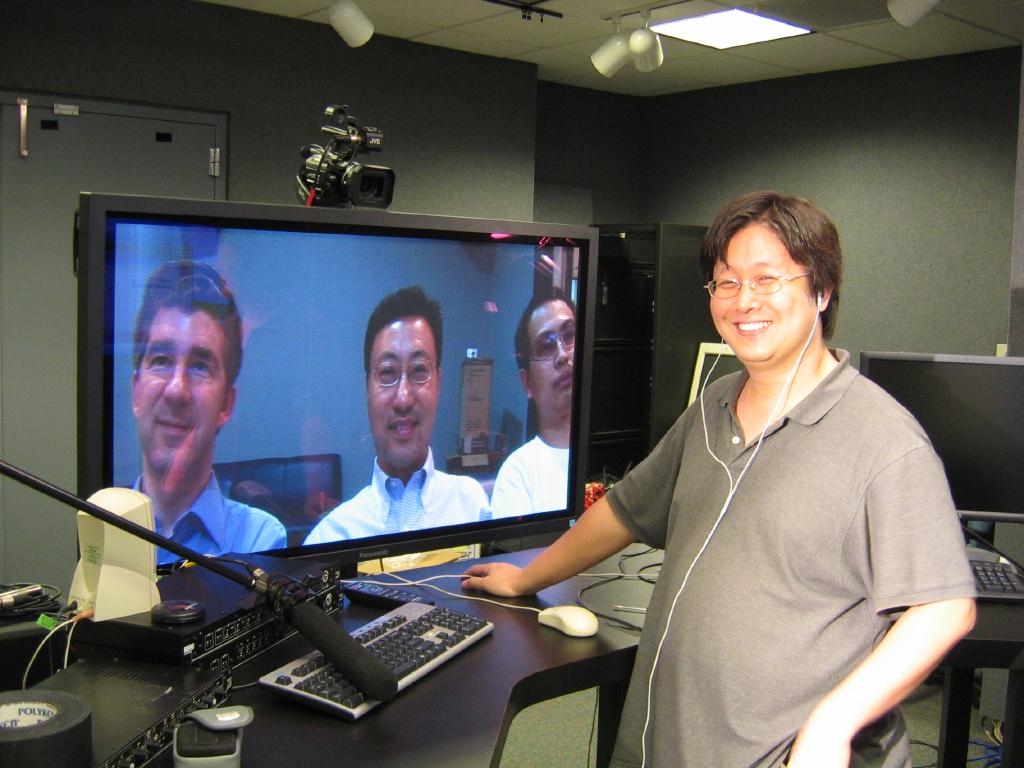 July 2005
USC-Inha Two-way ExperimentsUSC (Powell Hall of Engineering)
© PWICE, 2006
3
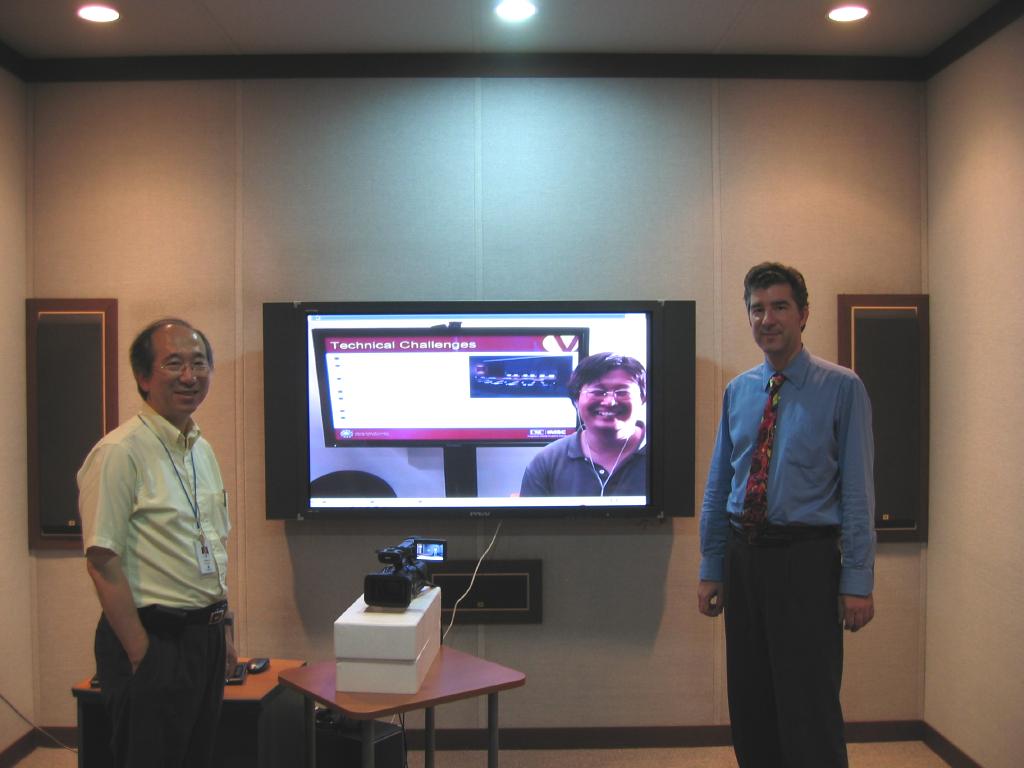 July 2005
USC-Inha Two-way ExperimentsInha University (Memorial Library)
© PWICE, 2006
4
December 2005
KAL Network Infrastructure
Korean Air network infrastructure between Incheon, Kimpo, and Pusan
KAL network &external ISP (KT)
1 Gbps:ICN-GMP
50 Mbps:GMP-PUS
© PWICE, 2006
5
November 2005
Network Measurements
End-to-end packet loss rates of the network path between Kimpo (GMP) and Incheon (ICN) observed during November 15-16, 2005 
Network is shared with other business traffic
Loss rates are quite low
© PWICE, 2006
6
December 2005
Hardware Preparation
3 computers purchased in Korea
Computers sent to USC with KAL
Software setup in the IMSC laboratories
Linux installation
RCS software installation
Retransmission configuration
End-to-end equipment test with local JVC cameras and displays
Computers sent back to KAL HQ
© PWICE, 2006
7
December 2005
Hardware Test at KAL
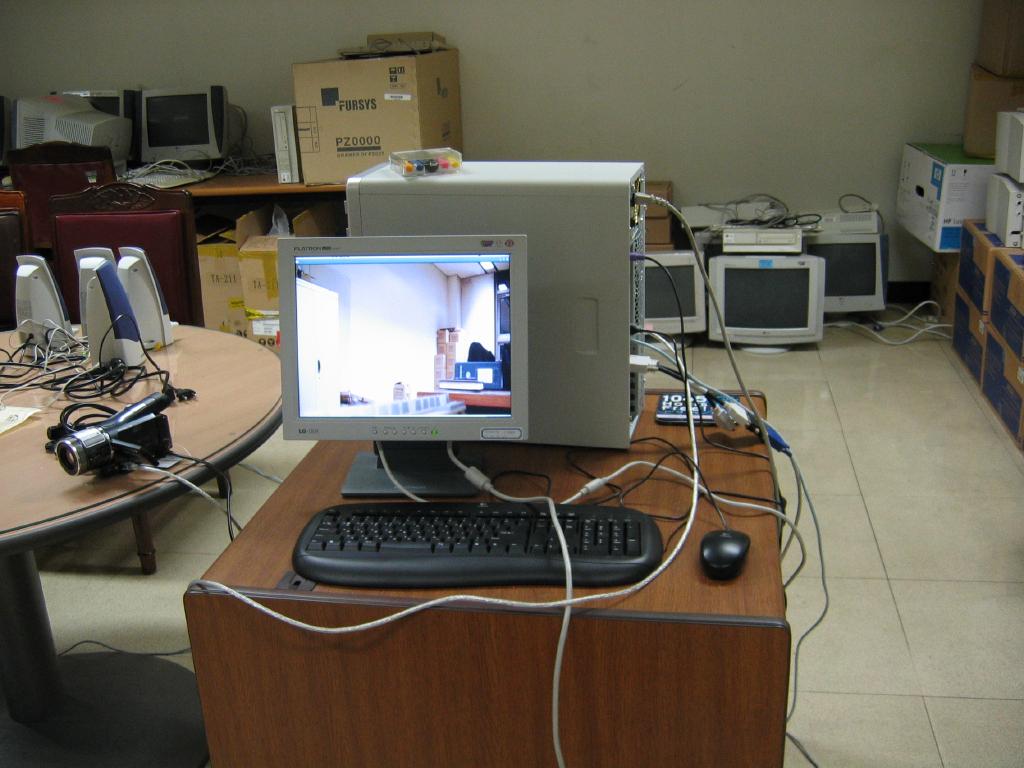 Re-configuration for Sony HDR-HC1 cameras
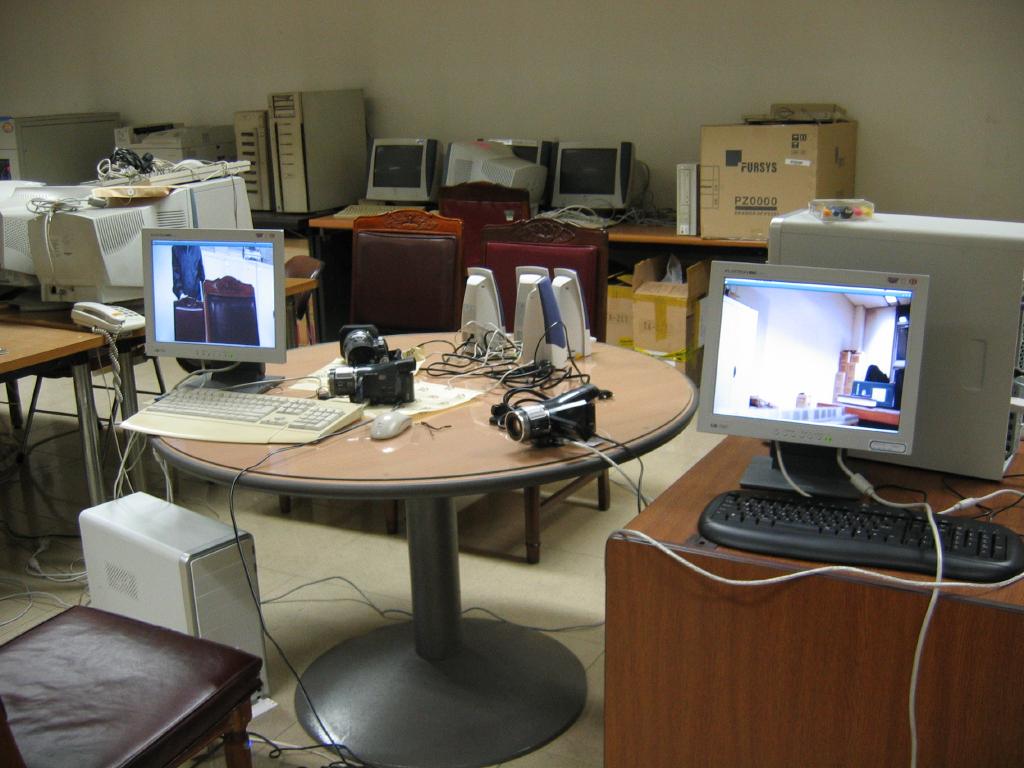 Local area network tests
© PWICE, 2006
8
December 2005
Experiments: ICN ◄▬► GMP
Asymmetric environment: 88 Mb/s & 50 Mb/s
Conclusion: ICN - GMP: sufficient BW for HD video
Sufficient headroom for data applications
Visual quality
Bandwidth measurements
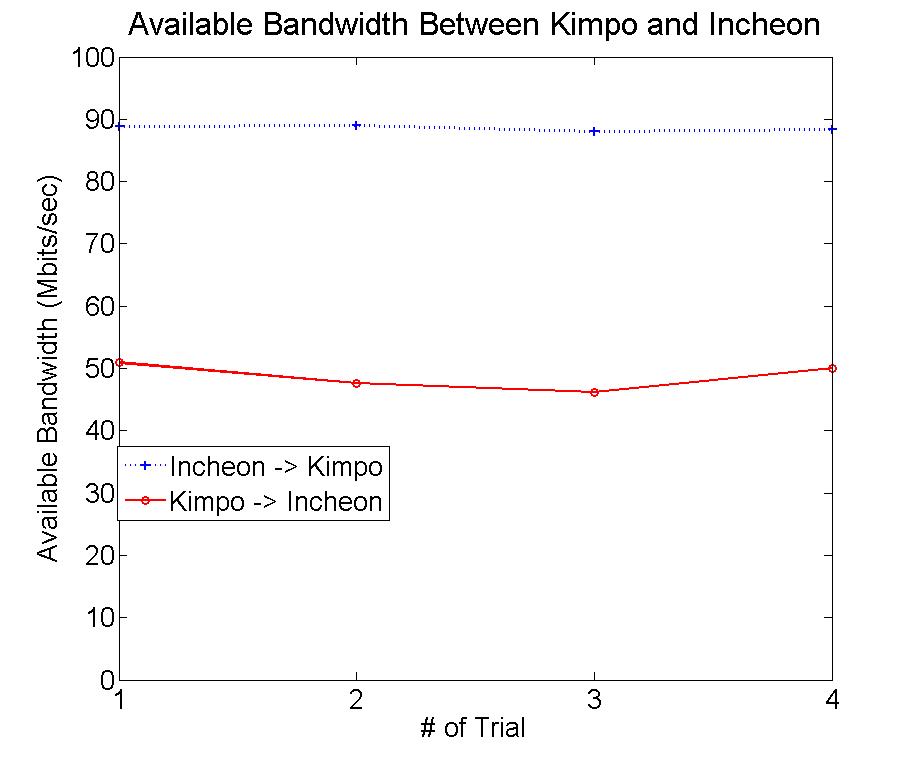 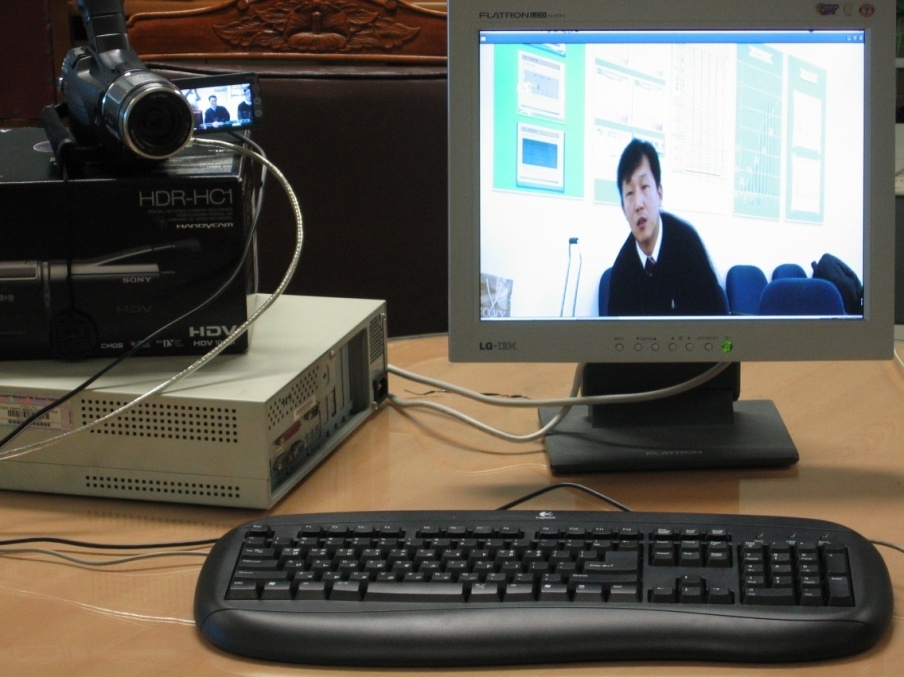 Required by RCS
© PWICE, 2006
9
December 2005
Experiments: ICN ◄▬► PUS
Asymmetric environment: 6 Mb/s & 1 Mb/s
GMP - PUS: initially insufficient BW for HD video
Investigated network routers with KAL IT help
Conclusion: replaced router to improve throughput; to be re-tested
Bandwidth measurements
Visual quality
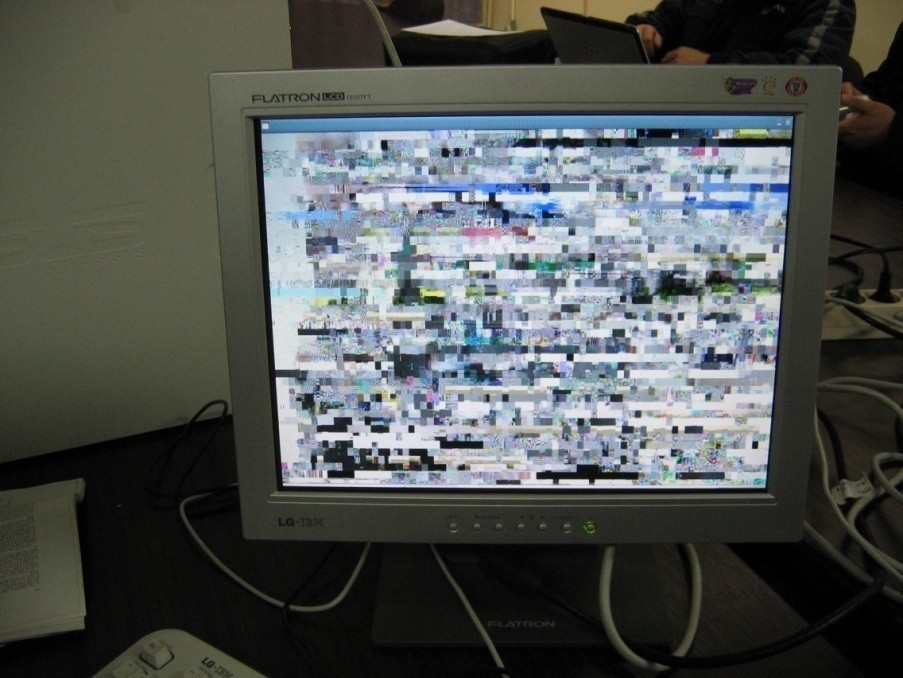 © PWICE, 2006
10
December 2005
Measurements: Packet Loss Rate
Path: ICN - PUS
Two packet sizes: 564 bytes and 940 bytes
Conclusion: GMP - PUS loss rate very high
Two-way packet loss rate
One-way packet loss rate
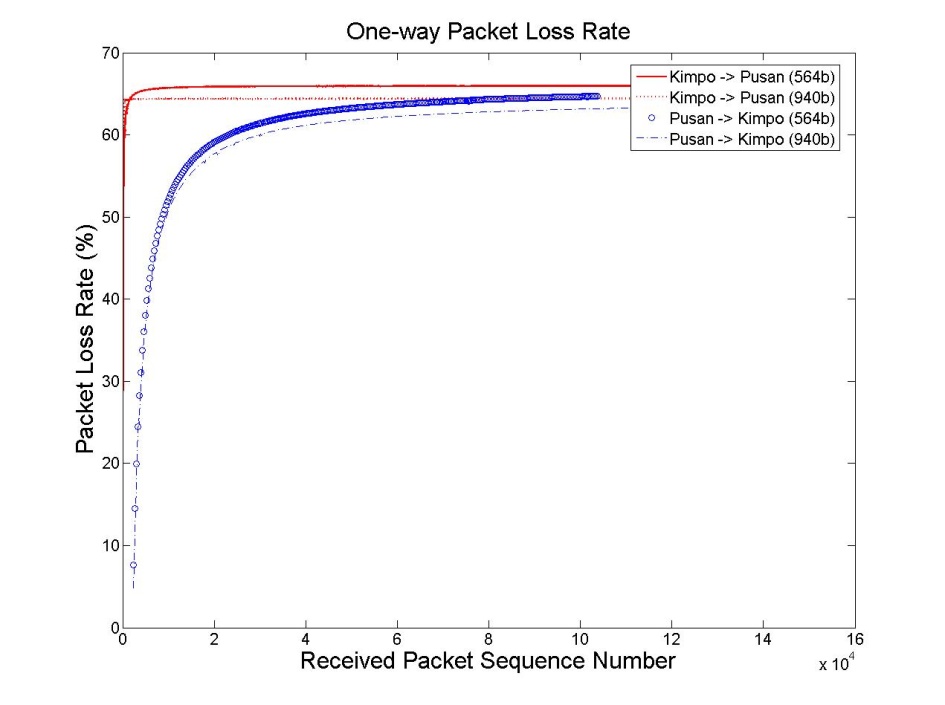 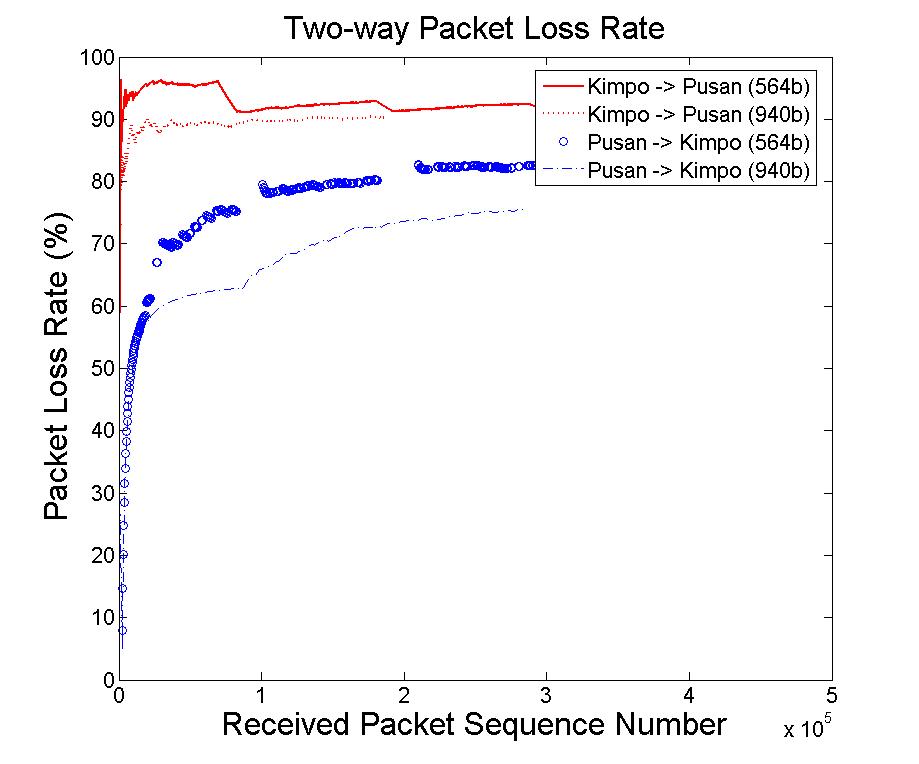 © PWICE, 2006
11
Packet Loss Error Recovery
Selective retransmission protocol is used to recoverfrom lost data
Effectiveness of protocol is tested in lab environment
Gilbert Model is used to induce losses into transmission
Transmission delay is chosen to be 10 ms(expected latency inKorea)
© PWICE, 2006
12
Sept. - Dec. 2005
Packet Loss Error Recovery
Selective retransmission protocol
(ICN-GMP Link)
5% Loss Rate
1% Loss Rate
10% Loss Rate
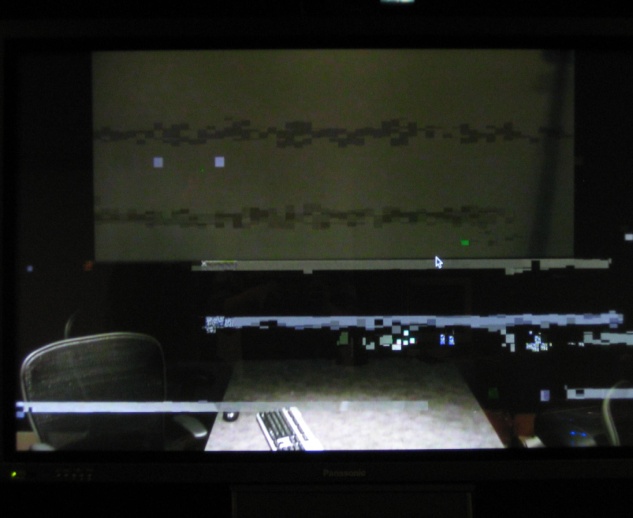 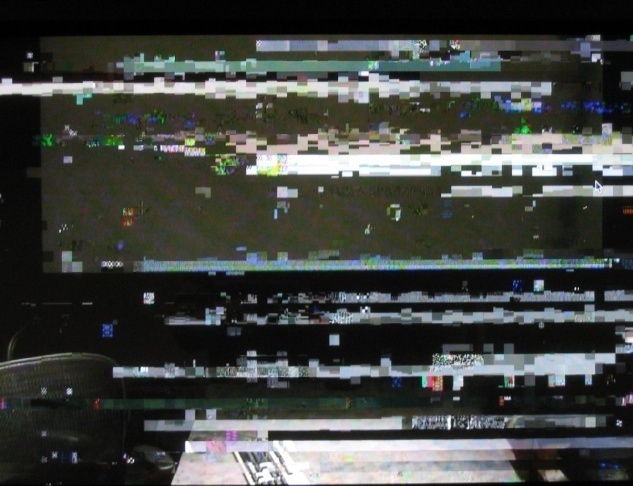 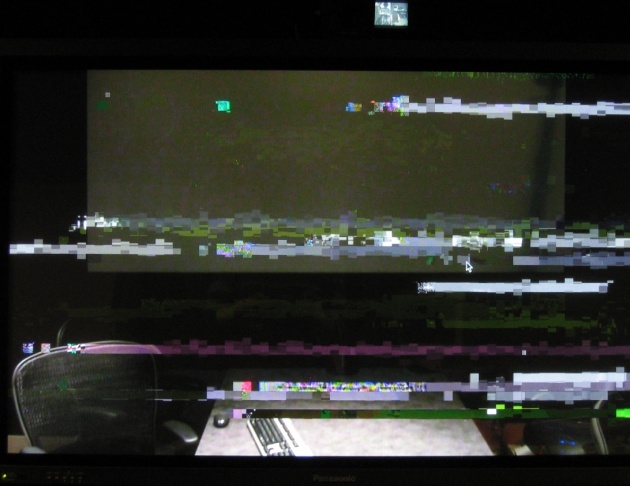 With Retransmissions
With Retransmissions
With Retransmissions
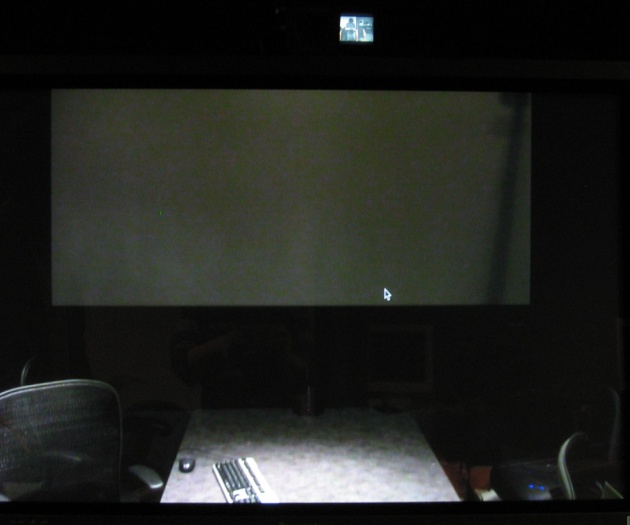 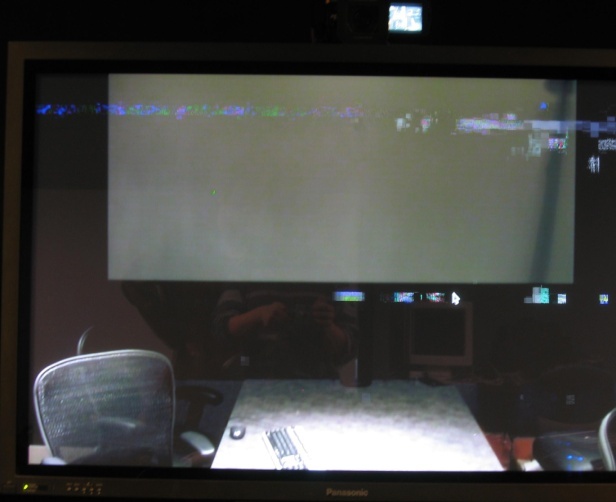 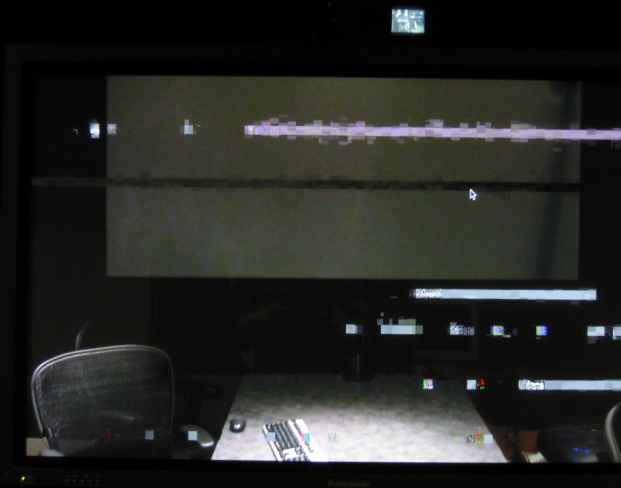 © PWICE, 2006
13
Current Hardware Codecs
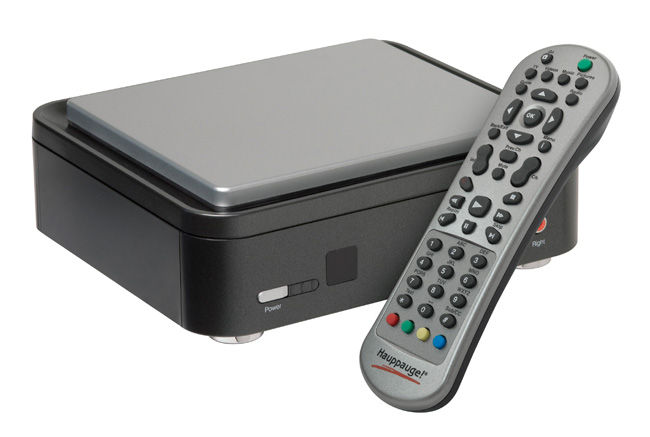 Hauppauge HD-PVR
 

Cavium PureVu™ CNW31XX
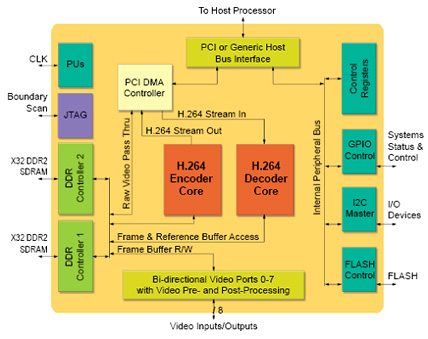 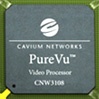 14
NUS.SOC.CS5248-2019
Roger Zimmermann (based in part on slides by Ooi Wei Tsang)
HD-PVR H.264 Encoder
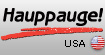 15
NUS.SOC.CS5248-2019
Roger Zimmermann (based in part on slides by Ooi Wei Tsang)
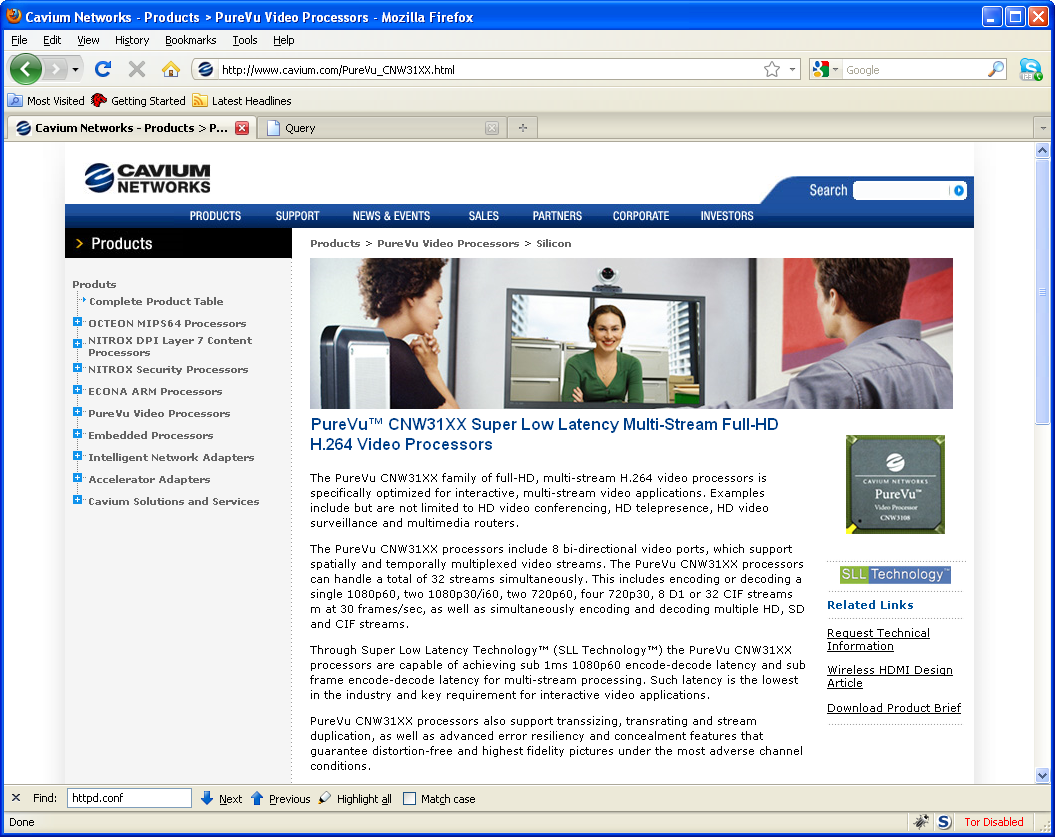 16
NUS.SOC.CS5248-2019
Roger Zimmermann (based in part on slides by Ooi Wei Tsang)
Error Control Techniques for Interactive Low Bitrate Video Transmission over The Internet
Injong Rhee
SIGCOMM ‘98
17
Basic Idea
“Better Late Than Never!”, or
Late packet is still useful
18
NUS.SOC.CS5248-2019
Roger Zimmermann (based in part on slides by Ooi Wei Tsang)
MPEG Frame Pattern
I
B
B
P
B
B
P
I
P
B
B
P
B
B
19
NUS.SOC.CS5248-2019
Roger Zimmermann (based in part on slides by Ooi Wei Tsang)
I
P
P
P
P
P
P
H.261 Error Propagation
I
P
P
P
P
P
P
X
X
X
X
X
X
loss
X
X
X
X
retransmission
20
NUS.SOC.CS5248-2019
Roger Zimmermann (based in part on slides by Ooi Wei Tsang)
H.261 Frame Pattern
I
P
P
P
P
P
P
X
loss
21
NUS.SOC.CS5248-2019
Roger Zimmermann (based in part on slides by Ooi Wei Tsang)
I
P
P
P
P
P
P
H.261 Frame Pattern
X
X
X
retransmission
loss
22
NUS.SOC.CS5248-2019
Roger Zimmermann (based in part on slides by Ooi Wei Tsang)
PTDD
Periodic Temporal Dependency Distance

Large PTDD
Higher Chance of Repair
Longer Error Propagations
Less Temporal Redundancy
23
NUS.SOC.CS5248-2019
Roger Zimmermann (based in part on slides by Ooi Wei Tsang)
QAL
I
P
P
P
Enhancement
Layer
I
P
P
P
Base Layer
24
NUS.SOC.CS5248-2019
Roger Zimmermann (based in part on slides by Ooi Wei Tsang)
QAL
I
P
P
P
X
Enhancement
Layer
I
P
P
P
Base Layer 
+ FEC
25
NUS.SOC.CS5248-2019
Roger Zimmermann (based in part on slides by Ooi Wei Tsang)
QAL + PTDD
I
P
P
P
Enhancement
Layer
I
P
P
P
Base Layer
26
NUS.SOC.CS5248-2019
Roger Zimmermann (based in part on slides by Ooi Wei Tsang)
Error Propagation
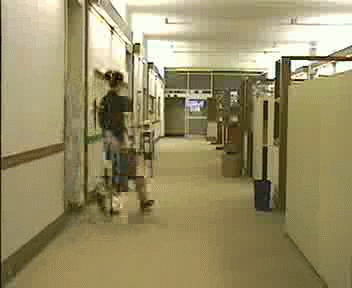 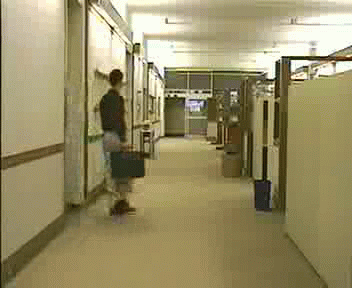 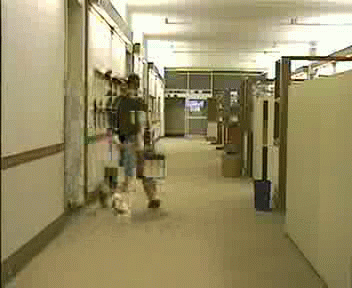 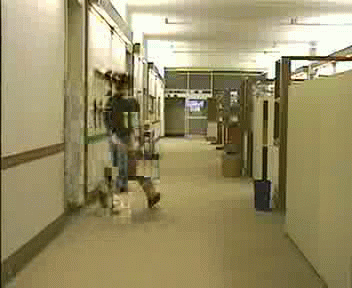 27
NUS.SOC.CS5248-2019
Roger Zimmermann (based in part on slides by Ooi Wei Tsang)
Recovery from Error Propagation
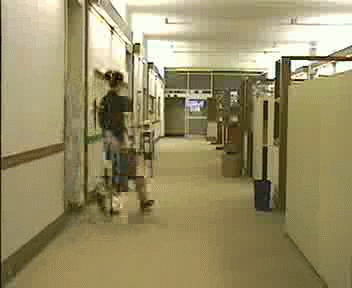 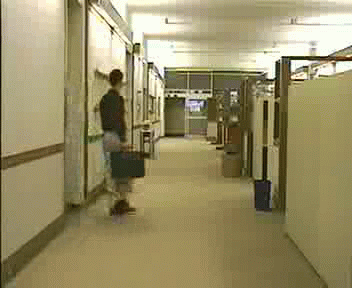 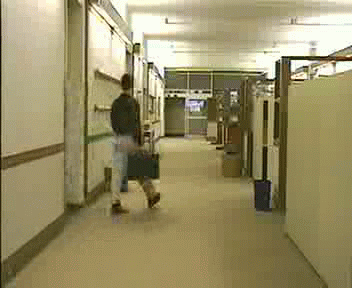 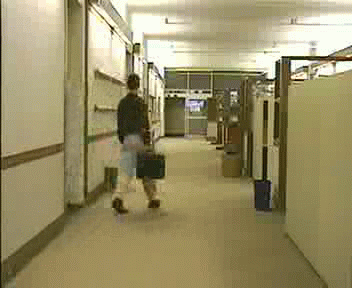 28
NUS.SOC.CS5248-2019
Roger Zimmermann (based in part on slides by Ooi Wei Tsang)
Frame “quality”
PSNR =
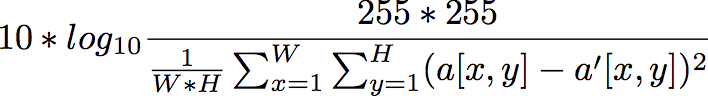 29
NUS.SOC.CS5248-2019
Roger Zimmermann (based in part on slides by Ooi Wei Tsang)
PSNR vs. Loss Rate
PSNR
Packet Loss Rate
30
NUS.SOC.CS5248-2019
Roger Zimmermann (based in part on slides by Ooi Wei Tsang)
Today’s Summary
31
How to recover packet loss
Retransmission
FEC
Error Concealment
32
NUS.SOC.CS5248-2019
Roger Zimmermann (based in part on slides by Ooi Wei Tsang)
Limit the damage of error
Interleaving
Key frame selection
Change reference frame
33
NUS.SOC.CS5248-2019
Roger Zimmermann (based in part on slides by Ooi Wei Tsang)